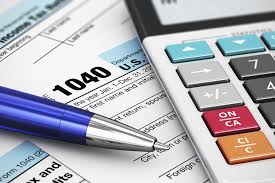 WEALTHY PEOPLEPAY NO TAXES
Jesus paid taxes
(Matthew 17:24)  When they had come to Capernaum, those who received the temple tax came to Peter and said, "Does your Teacher not pay the temple tax?“ (25)  He said, "Yes." And when he had come into the house, Jesus anticipated him, saying, "What do you think, Simon? From whom do the kings of the earth take customs or taxes, from their sons or from strangers?“ (26)  Peter said to Him, "From strangers." Jesus said to him, "Then the sons are free. (27) Nevertheless, lest we offend them, go to the sea, cast in a hook, and take the fish that comes up first. And when you have opened its mouth, you will find a piece of money; take that and give it to them for Me and you."
Pay the tax that is due!
Jesus paid taxes.
Many followers of Jesus were tax collectors.
We are commanded to pay our taxes. 

(Romans 13:6)  For because of this you also pay taxes, for they are God's ministers attending continually to this very thing. (7)  Render therefore to all their due: taxes to whom taxes are due, customs to whom customs, fear to whom fear, honor to whom honor.
Are you rich without money?
(Revelation 2:9)  "I know your works, tribulation, and poverty (but you are rich); and I know the blasphemy of those who say they are Jews and are not, but are a synagogue of Satan.
There are some ways we are rich - - - and we pay no taxes on our wealth!
WE PAY TAX ON OUR HOUSE - - -BUT NOT ON OUR MANSION
(John 14:2)  In My Father's house are many mansions; if it were not so, I would have told you. I go to prepare a place for you. (3)  And if I go and prepare a place for you, I will come again and receive you to Myself; that where I am, there you may be also.
WE PAY TAX ON OUR HOUSE - - -BUT NOT ON OUR MANSION
(2 Corinthians 5:1)  For we know that if our earthly house, this tent, is destroyed, we have a building from God, a house not made with hands, eternal in the heavens.
One day we will move into the mansion.
(1 Thessalonians 4:17)  Then we who are alive and remain shall be caught up together with them in the clouds to meet the Lord in the air. And thus we shall always be with the Lord.
WE PAY TAX ON OUR SAVINGS - - -BUT NOT ON OUR TREASURE
(Matthew 6:19)  "Do not lay up for yourselves treasures on earth, where moth and rust destroy and where thieves break in and steal; (20)  but lay up for yourselves treasures in heaven, where neither moth nor rust destroys and where thieves do not break in and steal. (21)  For where your treasure is, there your heart will be also.
WE PAY TAX ON OUR SAVINGS - - -BUT NOT ON OUR TREASURE
(Matthew 19:21)  Jesus said to him, "If you want to be perfect, go, sell what you have and give to the poor, and you will have treasure in heaven; and come, follow Me.“ (22)  But when the young man heard that saying, he went away sorrowful, for he had great possessions.
WE PAY TAX ON OUR SAVINGS - - -BUT NOT ON OUR TREASURE
(Luke 12:33)  Sell what you have and give alms; provide yourselves money bags which do not grow old, a treasure in the heavens that does not fail, where no thief approaches nor moth destroys. (34)  For where your treasure is, there your heart will be also.
WE PAY TAX ON OUR SAVINGS - - -BUT NOT ON OUR TREASURE
(1 Timothy 6:19)  storing up for themselves a good foundation for the time to come, that they may lay hold on eternal life. 

(1 Peter 1:4)  to an inheritance incorruptible and undefiled and that does not fade away, reserved in heaven for you,
WE PAY TAX ON OUR JEWLERY - - -BUT NOT ON OUR CROWN
(James 1:12)  Blessed is the man who endures temptation; for when he has been approved, he will receive the crown of life which the Lord has promised to those who love Him.
(2 Timothy 4:8)  Finally, there is laid up for me the crown of righteousness, which the Lord, the righteous Judge, will give to me on that Day, and not to me only but also to all who have loved His appearing.
WE PAY TAX ON OUR THINGS - - -BUT NOT ON OUR BLESSINGS
Forgiveness of sins – Acts 2:38
Walk in newness of life – Romans 6:4
Hope of eternal life – John 3:16
Peace that passes understanding – Philippians 4:7
Joy unspeakable – 1 Peter 1:8
A song in the night – Psalm 42:8
How wealthy are you?
Christian
Everlasting life
Mansion in heaven
Peace of mind
Joy down in my heart
How wealthy are you?
Love of God
Spouse and family
True and loyal friends
Crown of life
A Great Physician to care for me